Deleting your domain? Preventing data leaks at TLD scale
Maarten Wullink | DNS OARC 41
September 6 2023, Da Nang, Vietnam
The (old) Problem
A deleted domain may lead to an accidental data leak
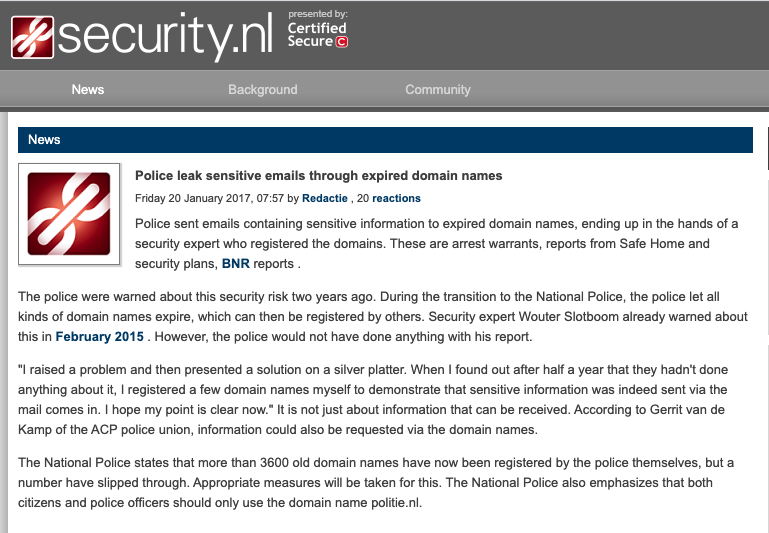 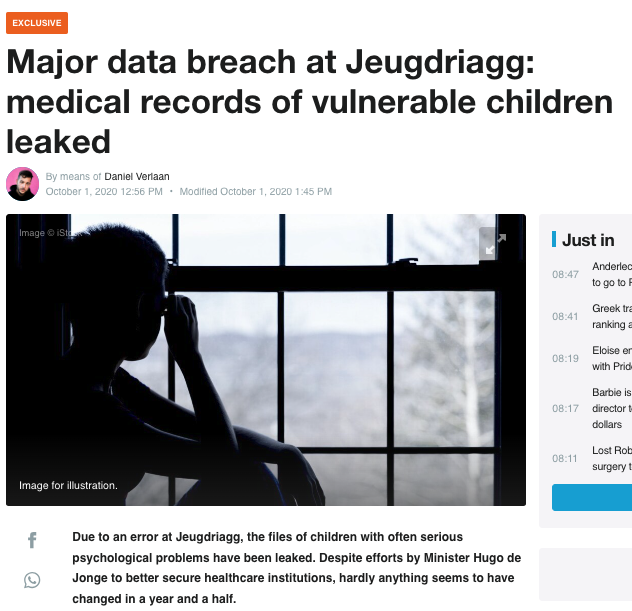 [Speaker Notes: Re-registration of a deleted domain may leak mail intented for the previous owner
A single leaky domain may have a high impact.

Single domain with leak my have high impact such as examples we’ve seen in .nl for healthcare provider and the Dutch police.]
Goal
Warn registrants about of the potential danger of a deleted domain

Analyse DNS MX queries for deleted domains.
Send alert to former registrant, when following is true:
Indication of legitimate email transactions
Domain not yet exited quarantineperiod (1)




[1] Only the former registrant is allowed to remove the domain from quarantine
[Speaker Notes: Do not send all registrants, this might cause complaints
Assumption is that MX query shows intent to send mail, try filter out researchers scannning/measureing internet
In quarantaineperiode dit al vaststellen omdat na quarantaine het te laat ism, dan is de domeinnaam beschikbaar voor iedereen en misschien al opgepikt door een domainer.]
Domain Life Cycle
Cancel-Delete
Re-Register
Free
Active
Quarantine
Delete
Exit
40 days
Mail: OK
Mail: Bounce
Mail: Bounce
LEMMINGS
Day 1 - 30
[Speaker Notes: While in quarantine mail bounce back to sender, previous domain owner does not see someone tried to send email]
LEMMINGS
(deLetEd doMain MaIl warNinG System)
A system for detecting legitimate mail transactions by analysing DNS data  

Challenges
Filtering out noise mail; (Marketing, Spam, social media)
Explaining the security risk to a registrant
Not every registrant can be contacted via e-mail
Privacy proxies and inzone mail addresses
Prevent the alert from looking like a scam/spam message
Prevent registrant questions flooding registar supportdesk
[Speaker Notes: - Only see dns mx queries NOT actial mail transactions and content]
Data Sources
Registration database
Daily DNS queries for .nl
Total ~4 billion
MX ~180 million
Web crawler data 
~6.1 million .nl domains,
Web content-type (business, ecommerce ...)
Use of email addresses on website
Abuse feeds (Spamhaus, APWG)
Sinkhole
Spambots
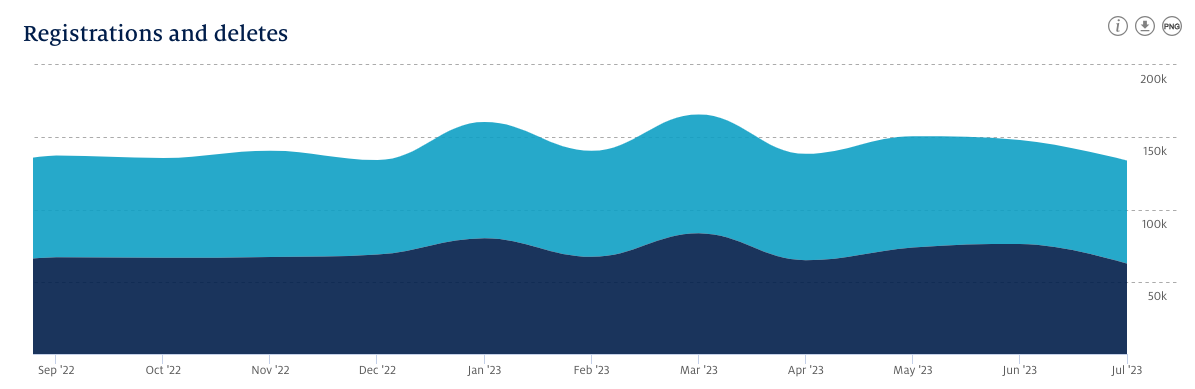 Monthly registrations and deletes (dark color are deletes)
Privacy Considerations
We do not capture or analyse mail content
PII information (registrant email address and name) are deleted after quarantine period
No trackers in email alert sent to registrant
System Process
Create dynamic 
filters
Collect 
deleted domains
Analyze 
data
Create 
alerts
Send 
alerts
Anonymize 
data
DNS data
Abuse feeds
Domain
Registration
System
Filter DNS queries
Using DNS and
Webcrawler data
Scoring rules
Analyzer stats
Notify registrants
Registrant
Name
Mail address
Filters
Multiple filters used to remove ”noise”
Spam, marketing, social media

Filters based on DNS request attributes,  for example
ASN: filter queries from autonomous system
Mail marketing company, Facebook 
High Nxdomain: DNS resolvers having a high ratio of NXDOMAIN
Newly Seen Ips: IP addresses of resolvers that have not been seen before
Alerts Rules
Risk categories
Based on 10-day average of daily MX queries (after filtering)
	<= 5  low
	> 5 en <= 10 medium
	> 10 high

Special conditions
If keyword or business activity match, then risk is high
If email address is found on website, then atleast medium
Alert Message
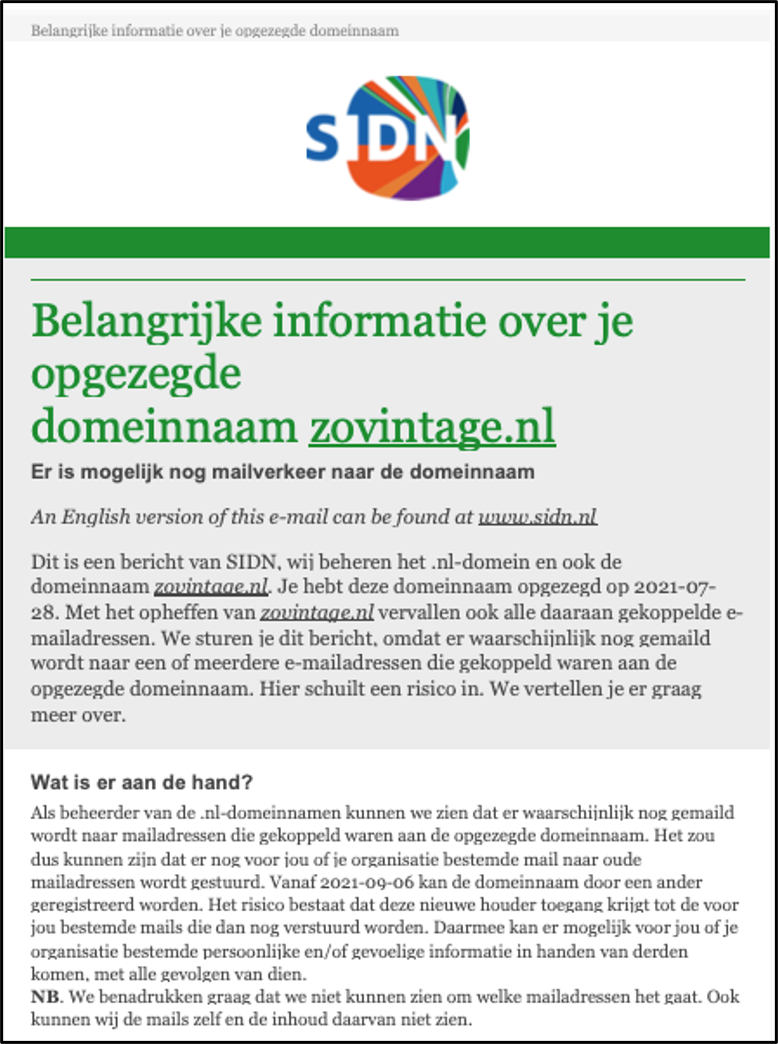 Message is sent on day 30 of 40 day quarantine period
Designed in collaboration with registrars and registrants
Explain about the risk
Offer suggestions on how to go forward
Inform contacts
Re-register domain
Alert modes
Direct to registrant 
To the registrar, which then forwards the alert
Registrar opt-out, no alerts are sent
Weekly summary of activity to registar
Example alert message
[Speaker Notes: Directly to the registrant : Voordeel hier is dat we dan niet afhannkelijk zijn van registrars die niet mee willenn doen en daardoor groot deel v/d zone missen]
Alerts sent
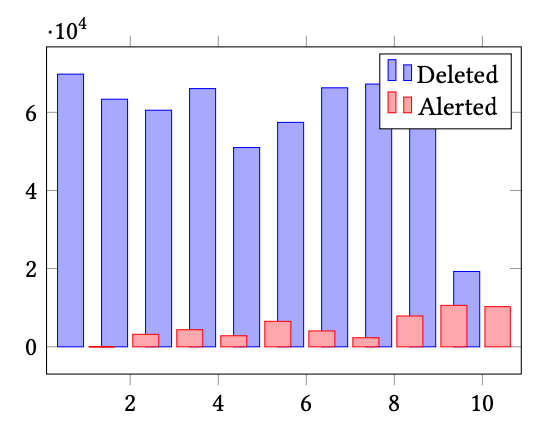 Running LEMMINGS for 10-month period
587.778 domains have been deleted
106 million MX queries analysed
Filtering removed 75% of MX queries
Average daily MX queries for domain drops from 4.7 to 1.2
54.410 alerts have been sent (9.2%)
Deleted and Alerted during LEMMINSG period
MX Query Filters
How Effective is LEMMINGS?
Impossible to directly measure prevented data leaks
We use the increased usage of the registry cancel-delete request as a proxy for preventing potential data leaks 

Calculated cancel-delete request baseline for the 12-month period before using LEMMINGS
0.13% over 627.285 domains
Compared to cancel-delete ratio seen during LEMMINGS period
Registrant Survey (1)
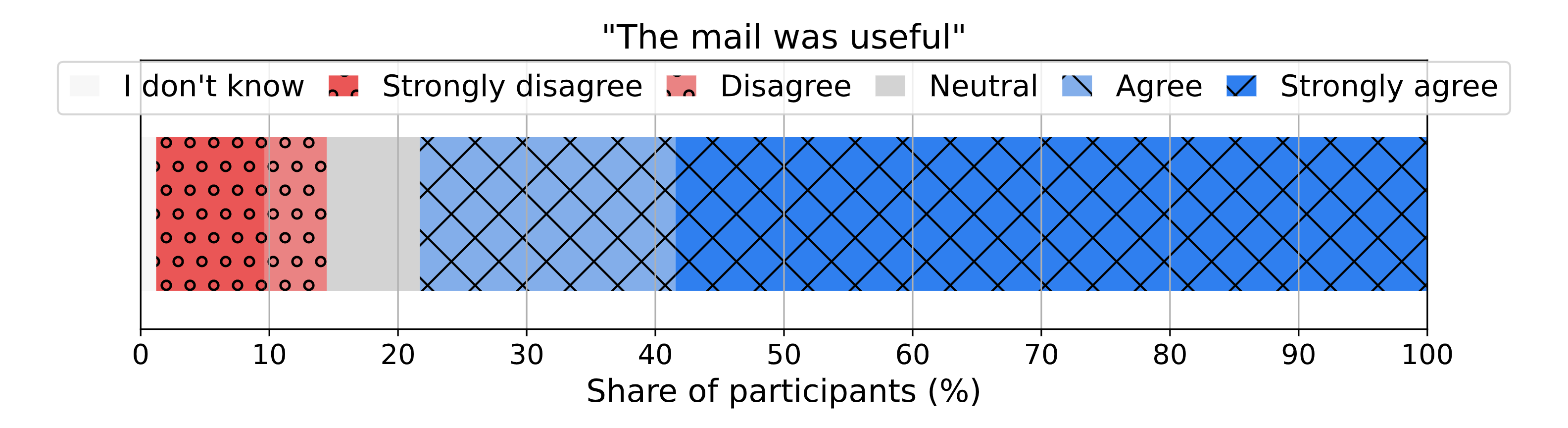 Registrant  Survey (2)
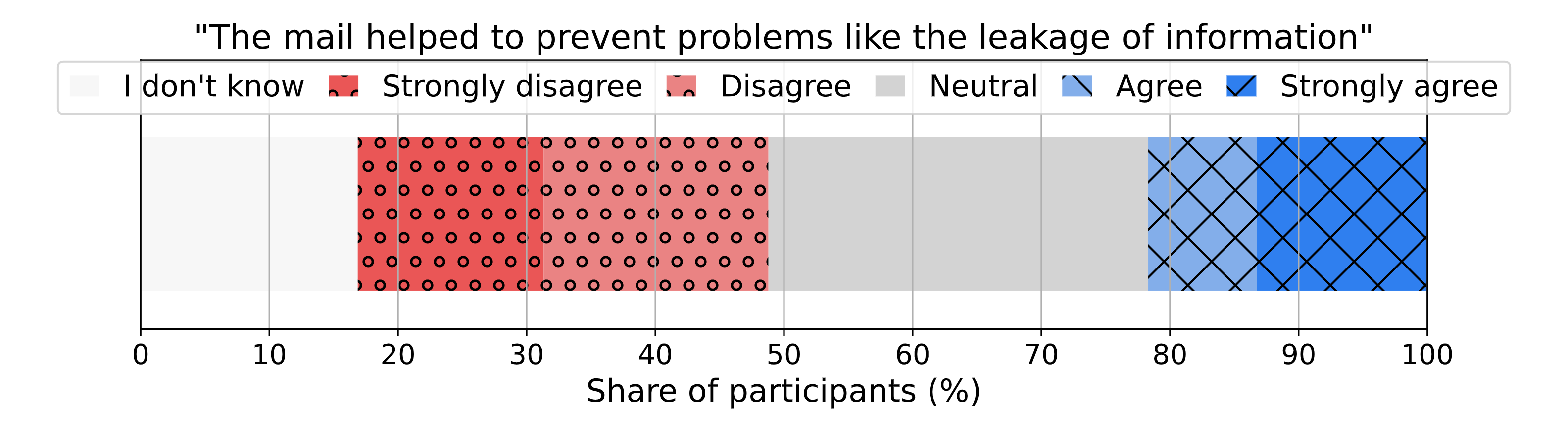 Future Work?
Impact of Qname Minimisation
Improve DNS filters (ML?)
Conclusion
Difficult to measure the effect of LEMMINGS
Reaction (mostly) positive
Low number of registrant/registrar complains about the alerts
Positive response Dutch internet community
[Speaker Notes: Het voorkomen van 1 data lek zou al de moeiet waard lkunne zijn.]
SIDN.nl
Questions?
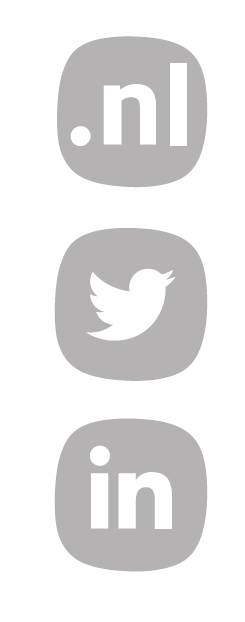 @SIDN
www.sidnlabs.nl | stats.sidnlabs.nl
SIDN